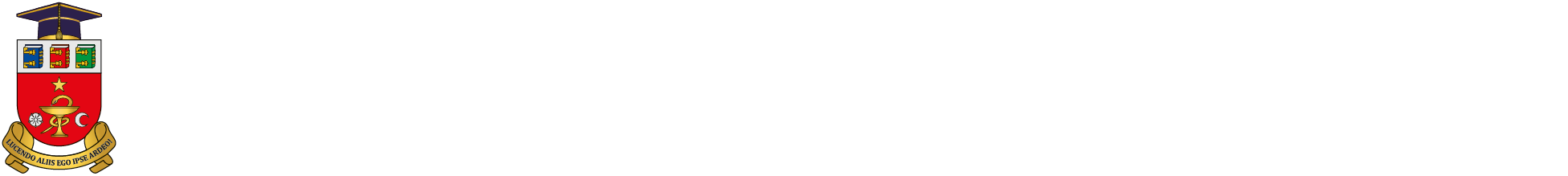 PRESENTATION TITLE
Surname and Last Name,
scientific and didactical title, function held/academic status, year of study (for ex. student, resident doctor, PhD student, second year of studies ),
Name of the Department
2
3